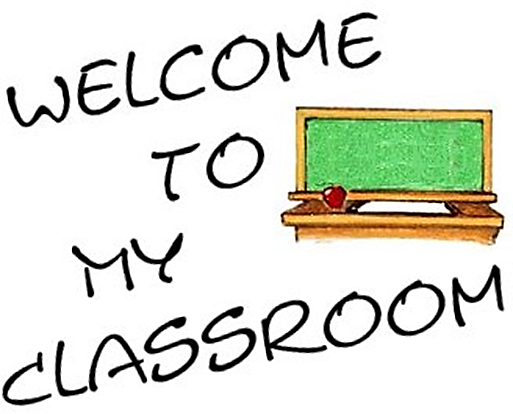 Ms. Garcia
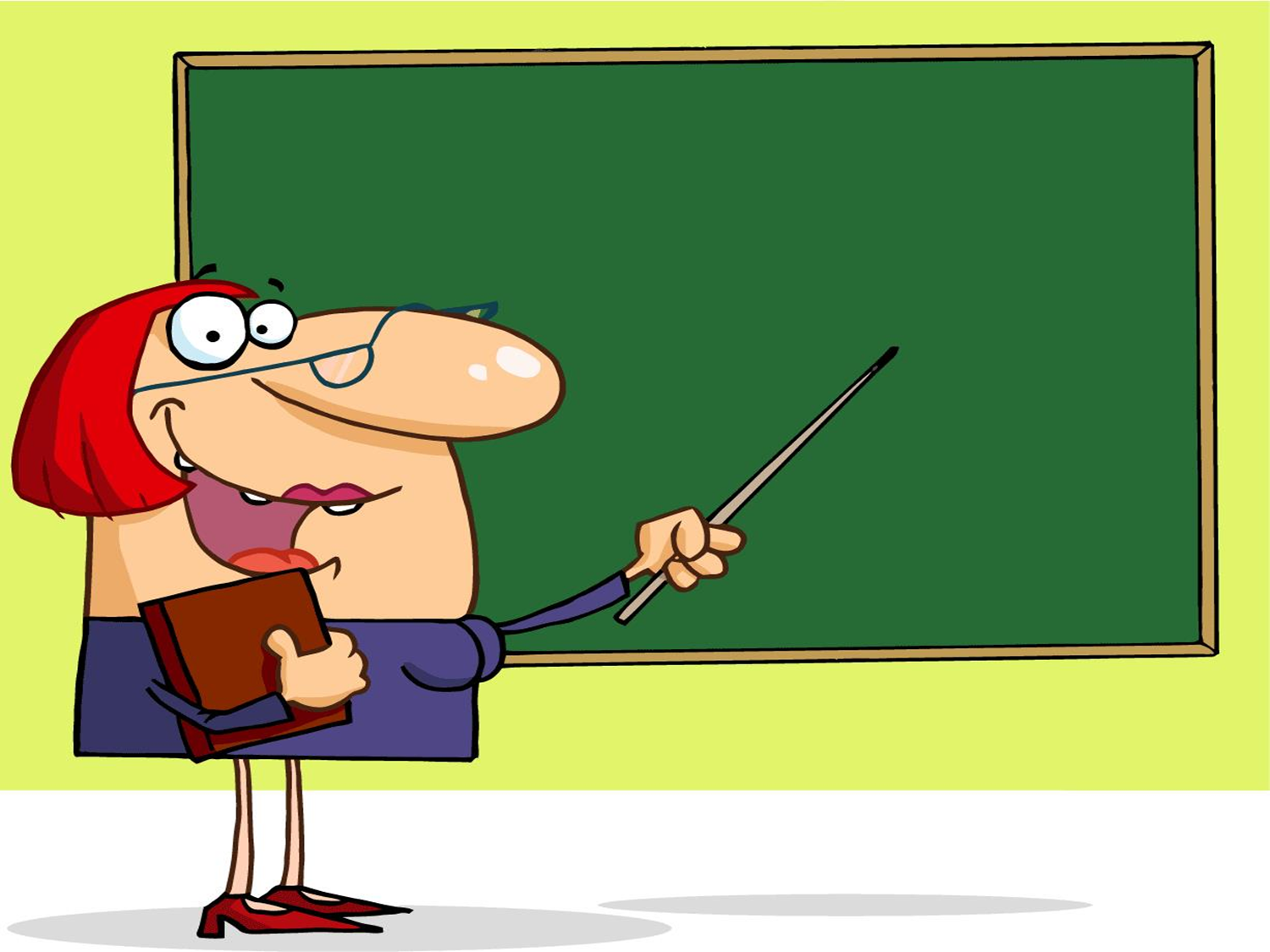 Reading/Language Arts
March 7, 2012
3rd Grade
TODAY’S LESSON IS A CLASSICAL STORY OF
the three little pigs
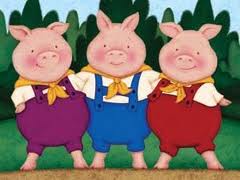 Link to Fairytale
Students will 
identify the 
characteristics 
of a fable in their favorite reading
The three little pigs leave home.
Bye! Bye!
Go and build your houses
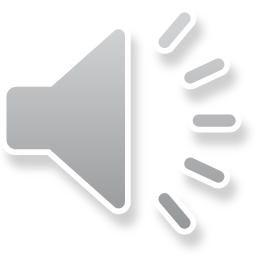 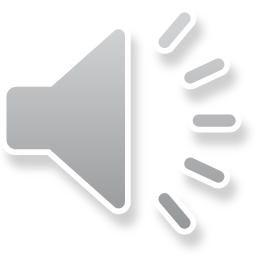 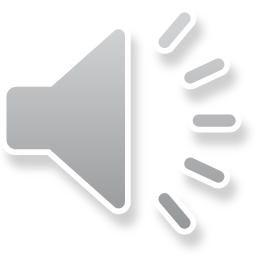 Click on Pig
The first pig built his house out of straws.
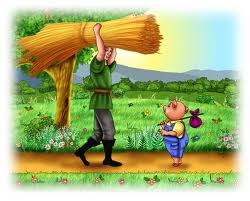 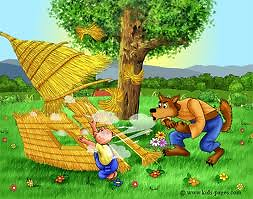 Then I'll huff and I'll puff and I'll blow your house in!
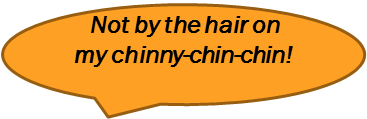 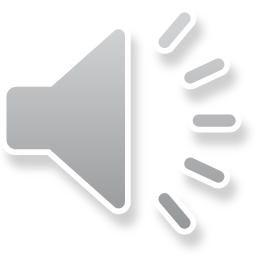 Link to story
Click on the Wolf
The second pig built his house out of wood.
Little pig, 
little pig, 
let me come in.
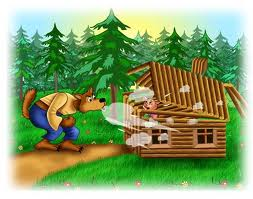 Not by the hair on my chinny-chin-chin!
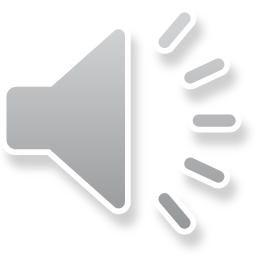 Click on the wolf
The third pig built his house out of bricks.
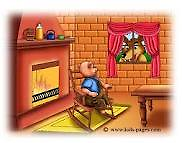 Little pig, 
little pig, 
let me come in.
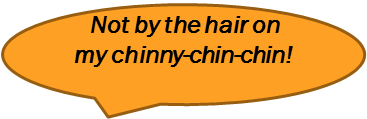 They all live happily ever after in the brick house.
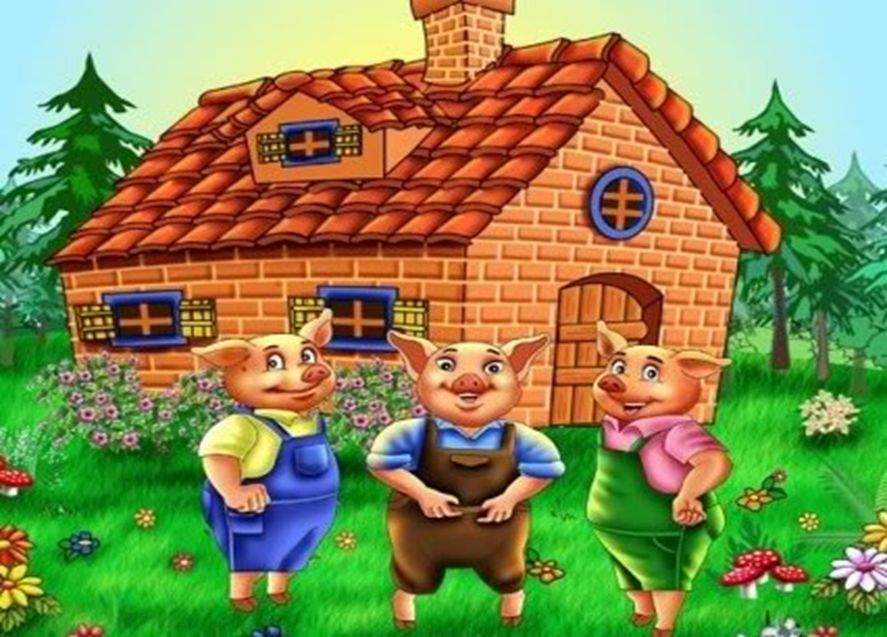 The End.!!
Now it’s your turn to do the following:
Students will be reading stories on fiction and nonfiction.

Students will gather in groups and ask the class monitor to pass the stories and graphic organizers.  

Students will then read and discuss the stories in their groups.  

Students will complete a graphic organizer.  

Students that finish early may look on the white board for additional activities. 

Students will be completing a worksheet at the end.
Students will be asked about their experience and what moral issue did they learn.  

Students will be reinforced with a five questions worksheet.

Students will participate in creating a skit or play of their story.

Student will be given an overall grade for participation and cooperation of the given material.
Materials & Resources Supplies:
Paper and Pencil
Worksheets
 Books
 Markers
Technology tools (Software and hardware)
Internet websites

  Projector

  Poster Board

  Chart Paper

  Graphic Organizer
OTHER RESOURCES
PBS Kids
 
Kids Fables
 
Classical Stories
Children's Classics

Fables

Ms. Garcia Website